Découvrir les effets du bruit
Séquence 3
1
Banque d’émotions
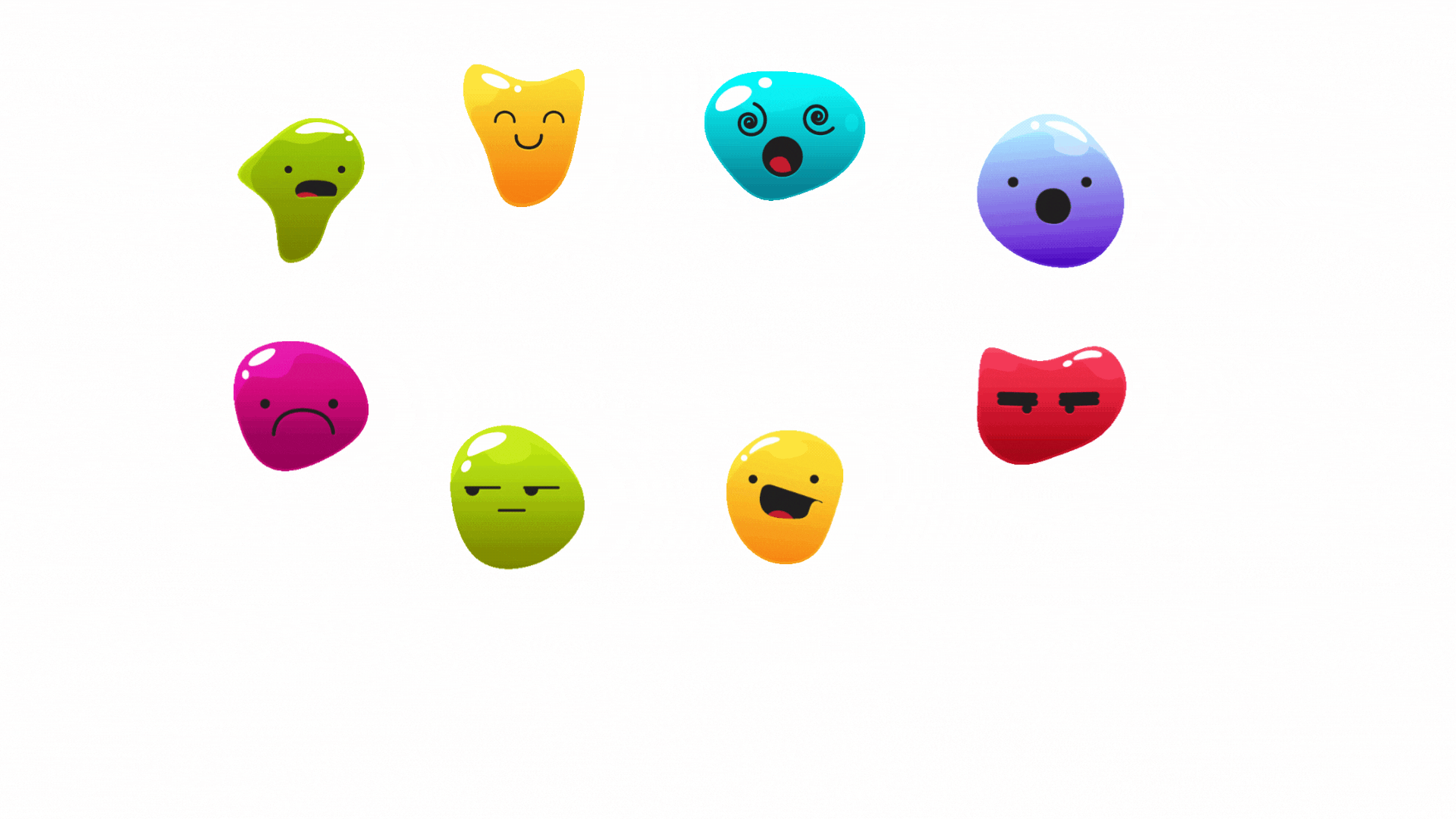 2
Un acouphène, qu’est-ce que c’est?
Un son entendu par une personne sans la présence d’un son extérieur.
J’entends un son mais il n’y a personne autour de moi. Personne n’entend ce son à part moi.
Ce son peut être : 
Dans une oreille, dans les deux oreilles ou dans la tête
Grave ou aigu
De temps en temps ou en permanence
Avec ou sans perte d’audition
As-tu déjà eu ce genre de son dans ta vie?
Il peut ressembler à un bourdonnement, comme une abeille, à un sifflement, un tintement, comme un cloche ou à des cliquetis
3
Un acouphène, qu’est-ce que c’est?
Un acouphène n’est pas dangereux
Un acouphène ne rend pas sourd
Un acouphène est un bruit qui dure plus de 5 minutes. Il est aussi présent pendant longtemps. 
Autrement dit, un bruit dans l’oreille qui s’en va après quelques secondes est normal.
Mais un acouphène pourrait être un symptôme que mon oreille ne va pas bien.
4
Effets du bruit trop fort trop souvent
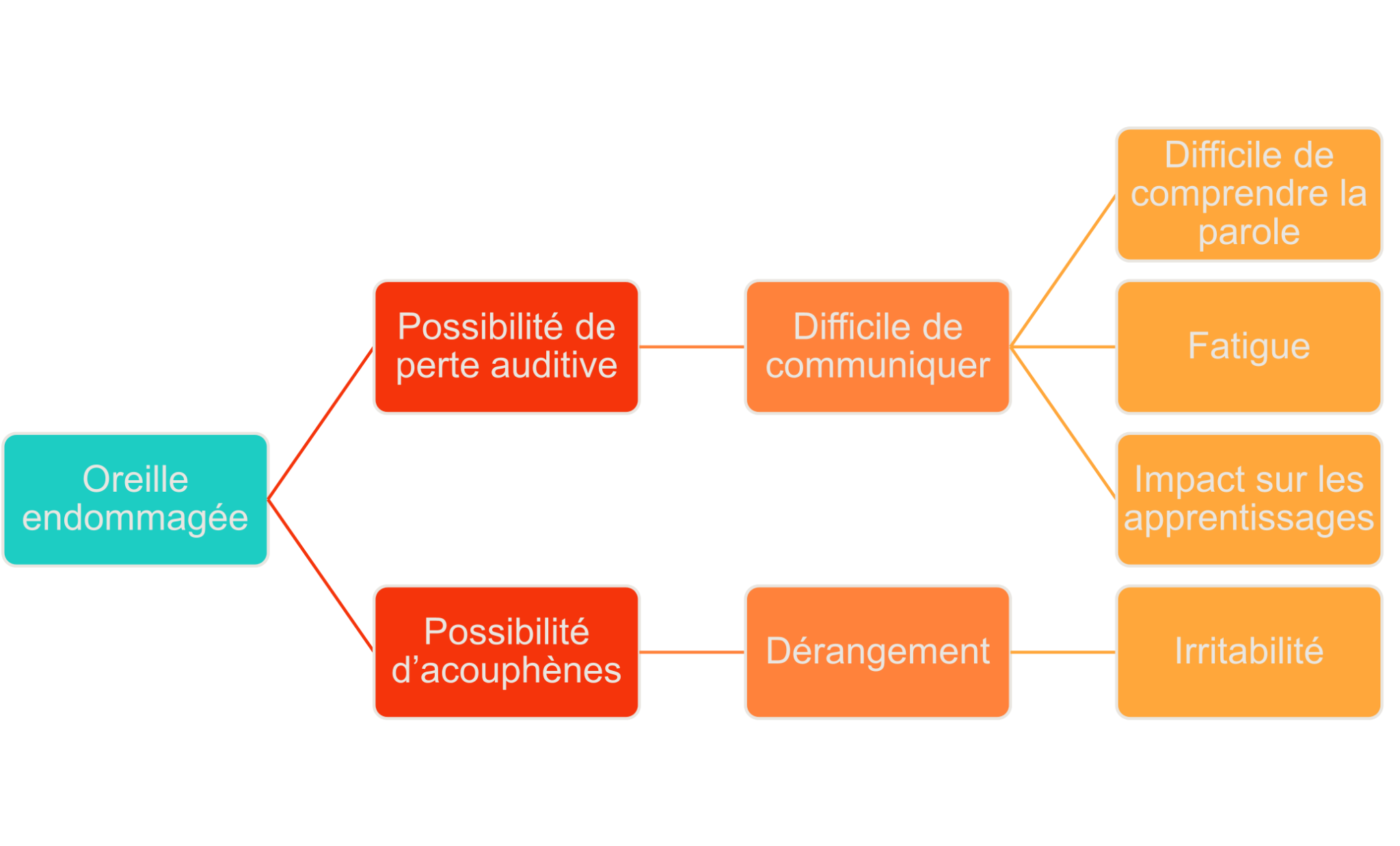 5
Volume et durée maximum conseillée d’écoute
6